Numérique et sciences informatiquesEnseignement de spécialité, voie générale
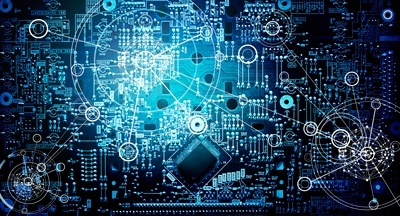 NSI : organisation
En classe de première : 4 heures
En classe de terminale : 6 heures
Matériels par élève :
Un PC sous windows10
Un PC portable sous linux
Pourquoi choisir NSI
Pour les passionnés ou pour découvrir

 Les études post bac : BTS, IUT, écoles d’ingénieurs, 				université.

 L’emploi : c’est un secteur où la demande est forte
4 concepts fondamentaux
LES DONNÉES

LES ALGORITHMES 

LES LANGAGES

LES MACHINES
Les données
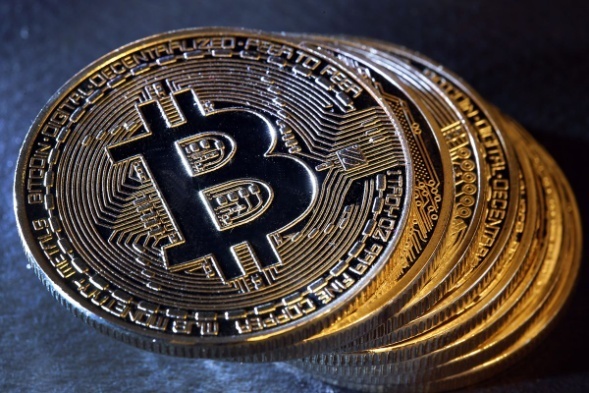 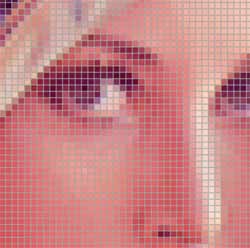 Les données : textes, images, sons, mesures physiques, monnaies… etc …
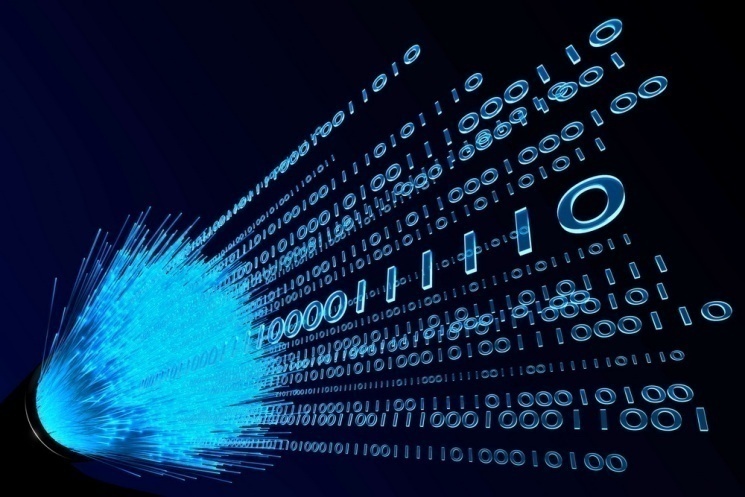 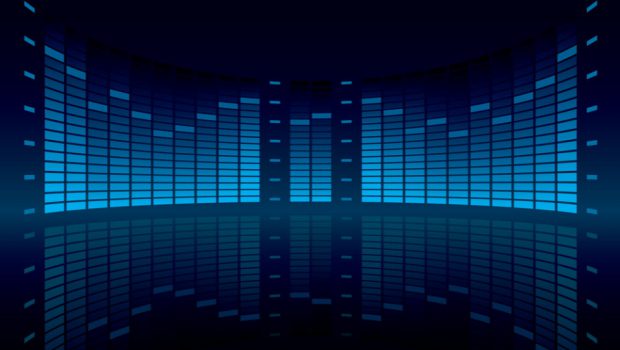 Les données
Bases de données
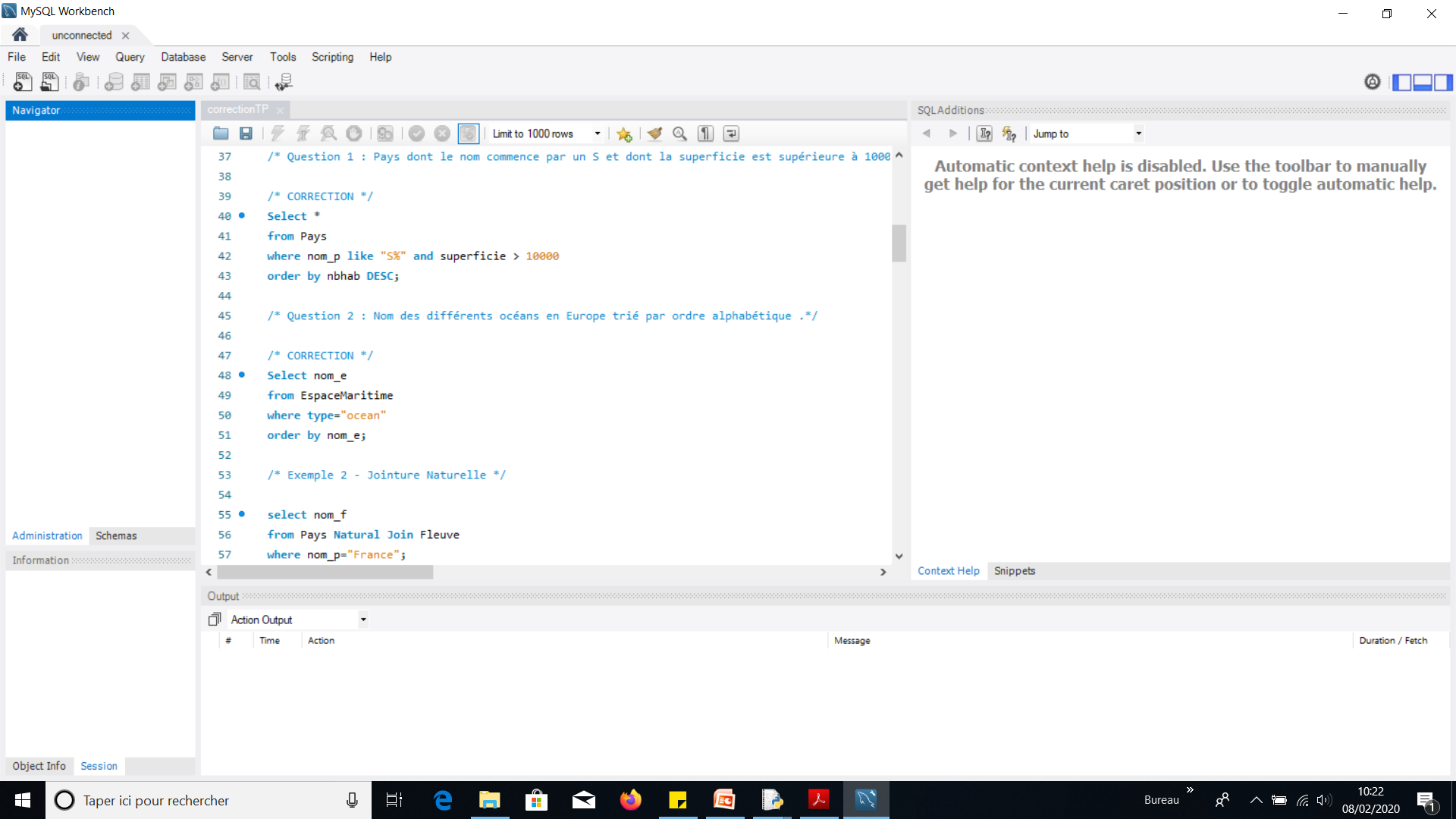 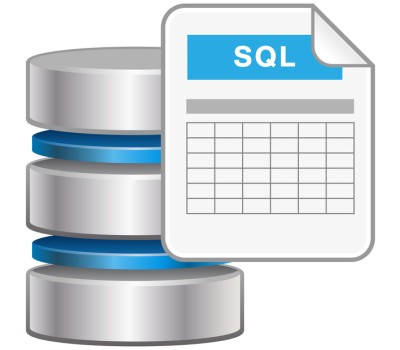 Les données
Structures de données : les arbres et les graphes
Les applications : réseaux sociaux,  réseaux routiers…
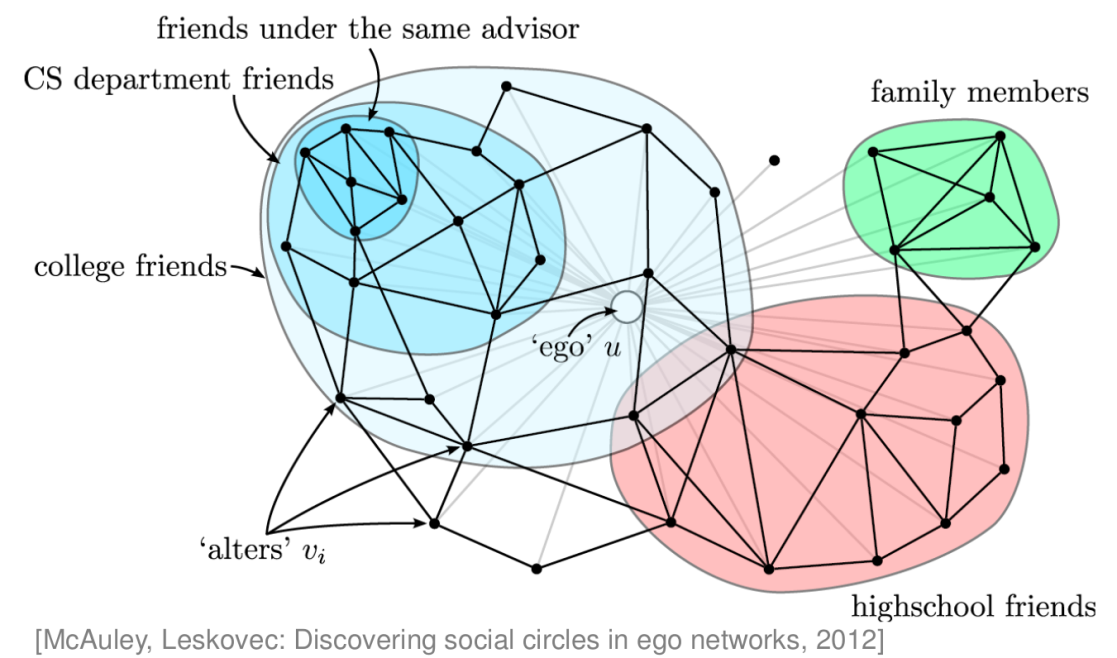 Les algorithmes
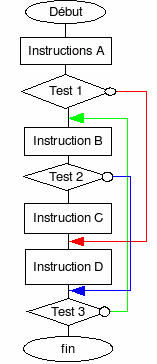 Les algorithmes : traitements à effectuer sur les données.
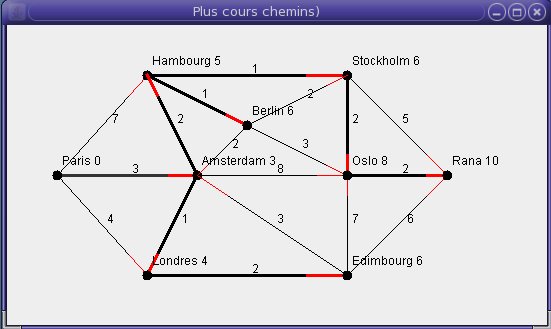 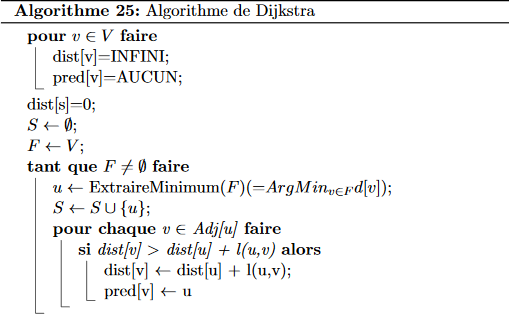 Les algorithmes
Les algorithmes de tri de données

 parcours séquentiel d’un tableau ;
 tri de données ;
 recherche dichotomique , …
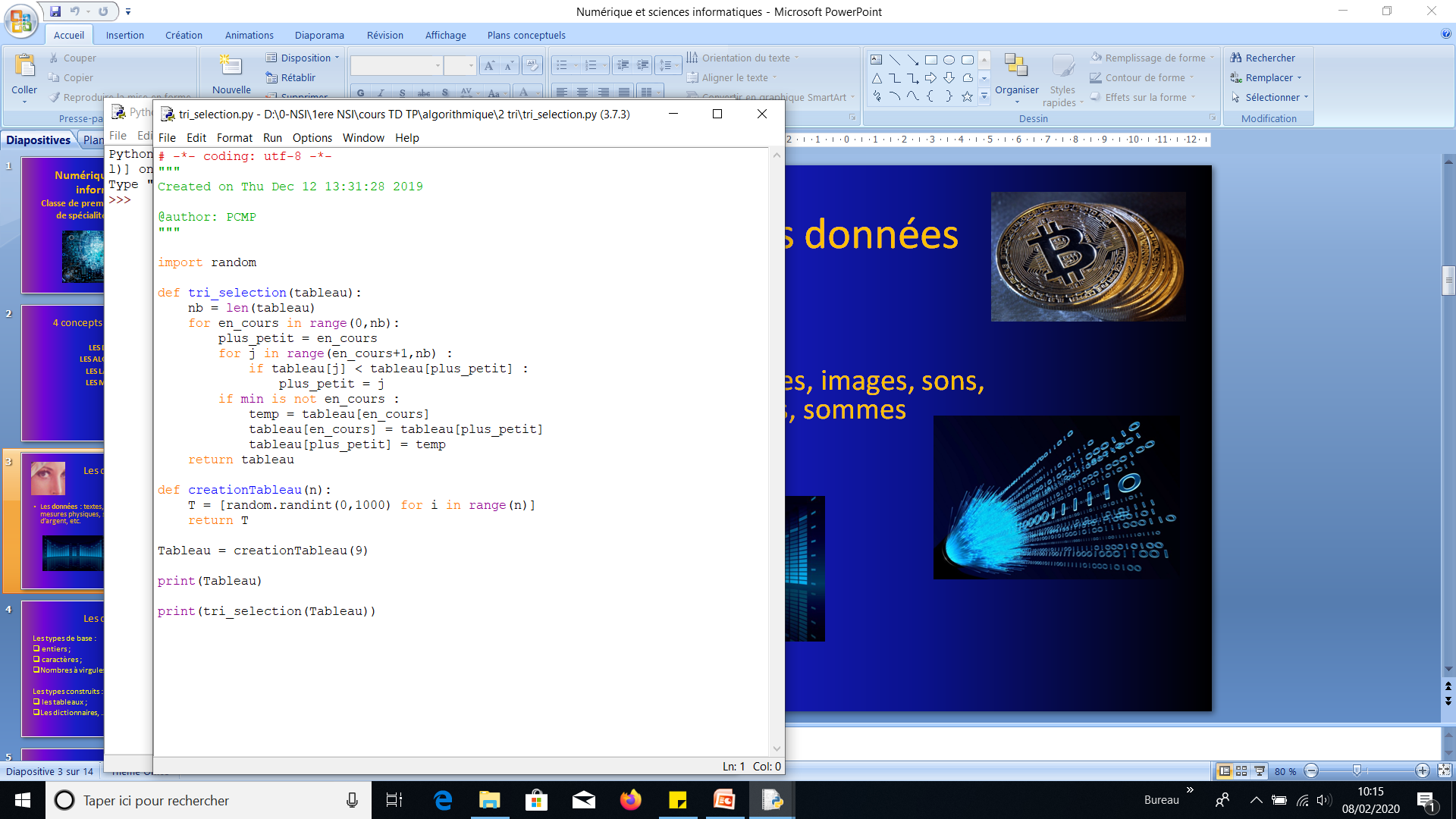 Les langages
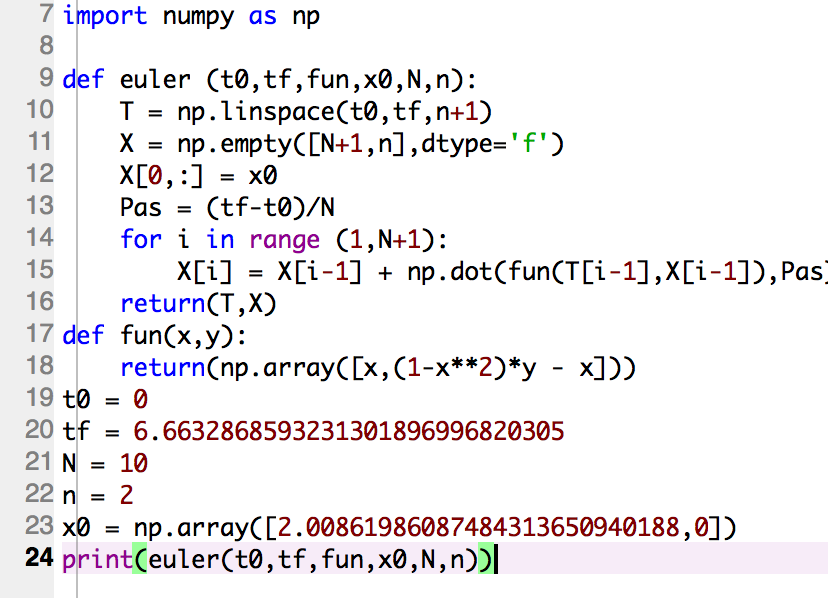 Programmation : python, JavaScript, PHP, …
Mise en forme: HTML, CSS
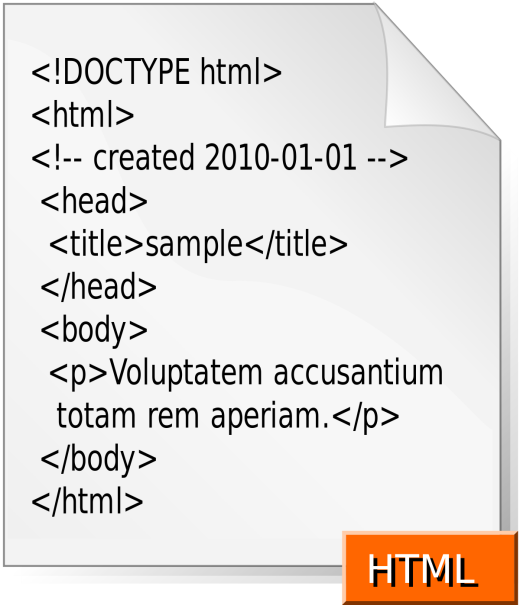 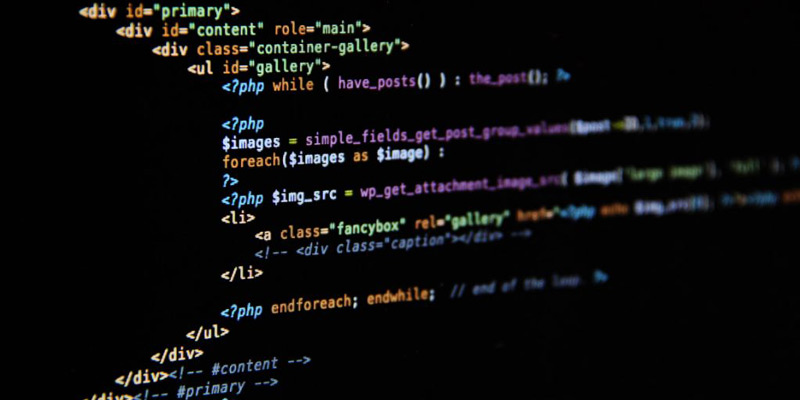 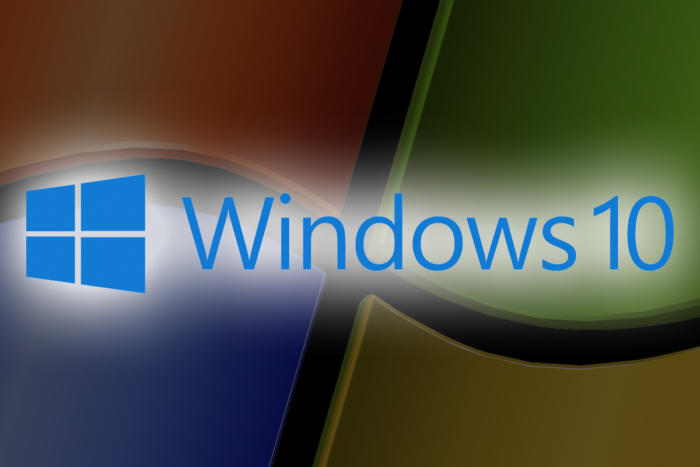 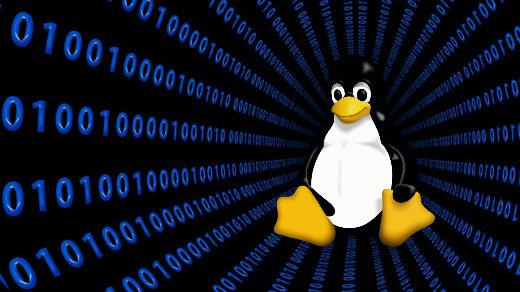 Les machines
Les machines, et leurs systèmes d’exploitation, les objets connectés et les réseaux.
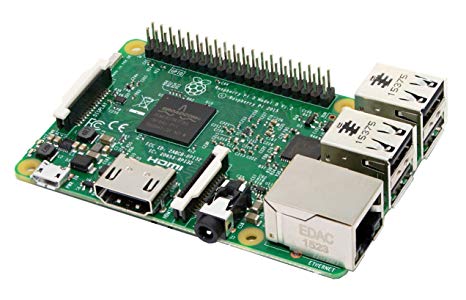 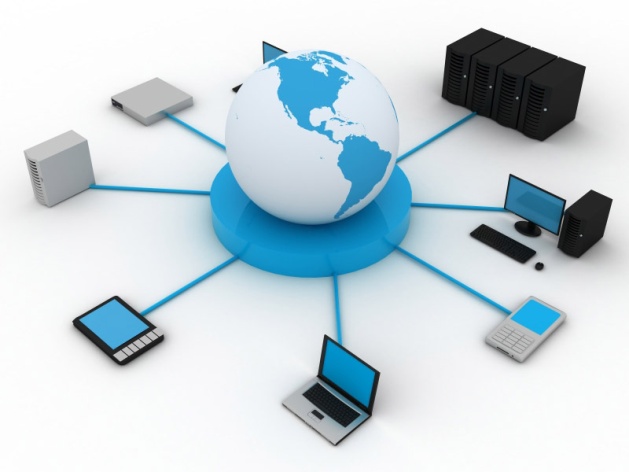 COMPÉTENCES DÉVELOPPÉES
analyser et modéliser un problème 
décomposer un problème en sous-problèmes 
concevoir des solutions algorithmiques 
traduire un algorithme dans un langage de programmation 
mobiliser les concepts et les technologies utiles pour assurer les fonctions d’acquisition, de mémorisation, de traitement et de diffusion des informations 
développer des capacités d’abstraction et de généralisation.
Mini projet
Exemple de  mini projet site web
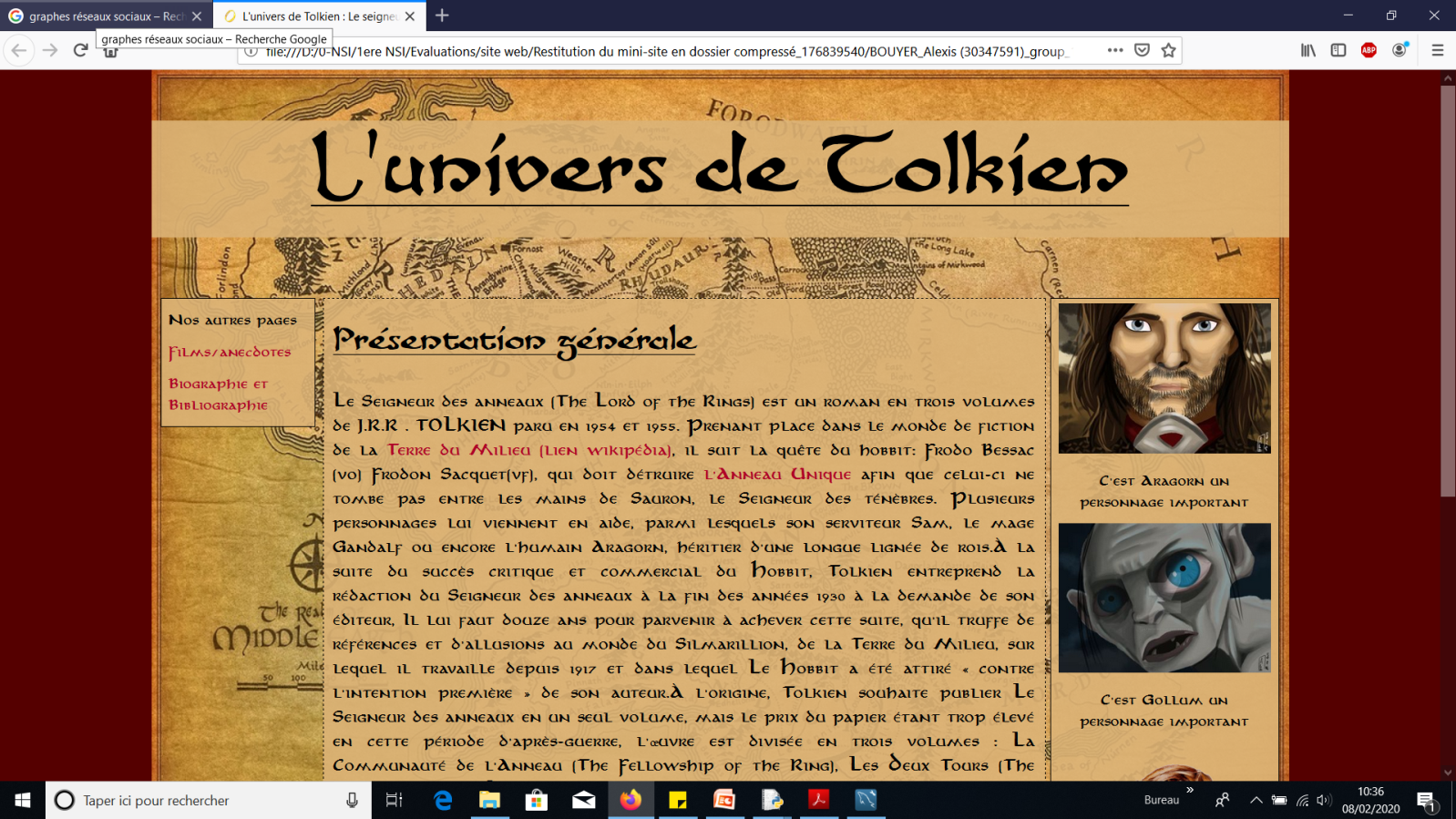 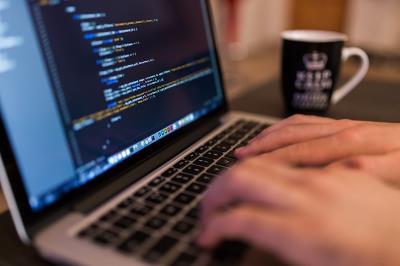 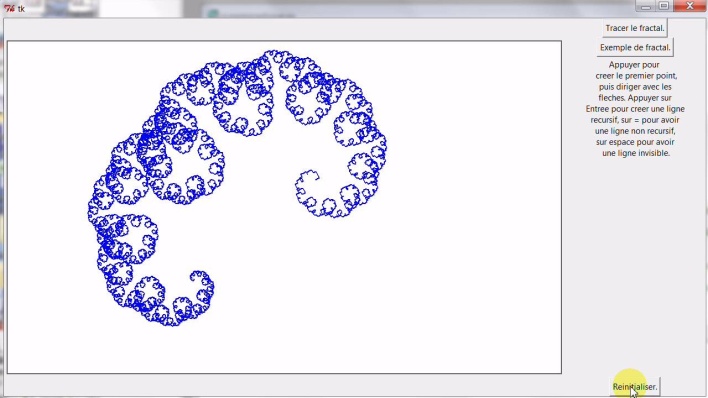 PROJET
Un quart du volume horaire sera consacré au projet (environ trente heures)
Thématiques issues d’autres disciplines
Choix du projet réalisé par les élèves
Projet en équipe
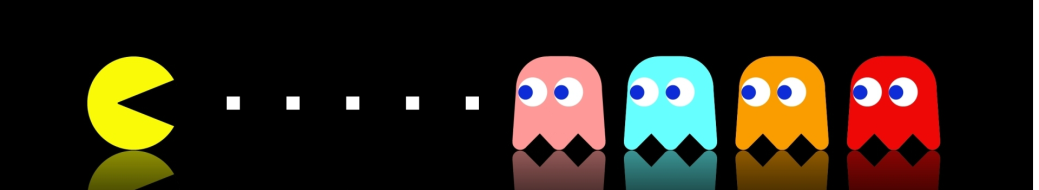 MERCI